Grammar Starter
Tenses
In the back of your exercise book...
Grammar Starter: Tenses

Definition: A tense is a category that shows when something takes place. The main tenses are past, present and future. 

Example: 
PAST - He ate the cake. 
PRESENT - He’s eating the cake. 
FUTURE - He will eat the cake.
[Speaker Notes: Ask for pupils’ definition before showing the correct one.]
Tenses
In order to write in the correct tense you need to use the correct form of the verb. Not all the verbs in the English language are regular, meaning there is no rule to follow, so you just need to learn them.
Can you think of anymore irregular verbs?
Task time: now find it!
Today I feel upset because the book I was desperate to read was not in the shop so I could not buy it. I hoped to find it on Amazon but they did not have it either so I will have to keep looking! Let’s hope it is in the shop tomorrow when I go to Nottingham. I am reading another book now while I wait!
Task time: now find it!
Today I feel upset because the book I was desperate to read was not in the shop so I could not buy it. I hoped to find it on Amazon but they did not have it either so I will have to keep looking! Let’s hope it is in the shop tomorrow when I go to Nottingham. I am reading another book now while I wait!
Task time: create your own
Write five sentences in the past tense about an alien spaceship which landed on Earth.

Now write five sentences in the present tense about what the aliens find now they have landed on Earth.

Finally, write five sentences in the                                       future tense about what the aliens plan                                 to do next week, now they are on Earth.
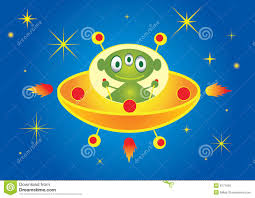 [Speaker Notes: Hear feedback.]